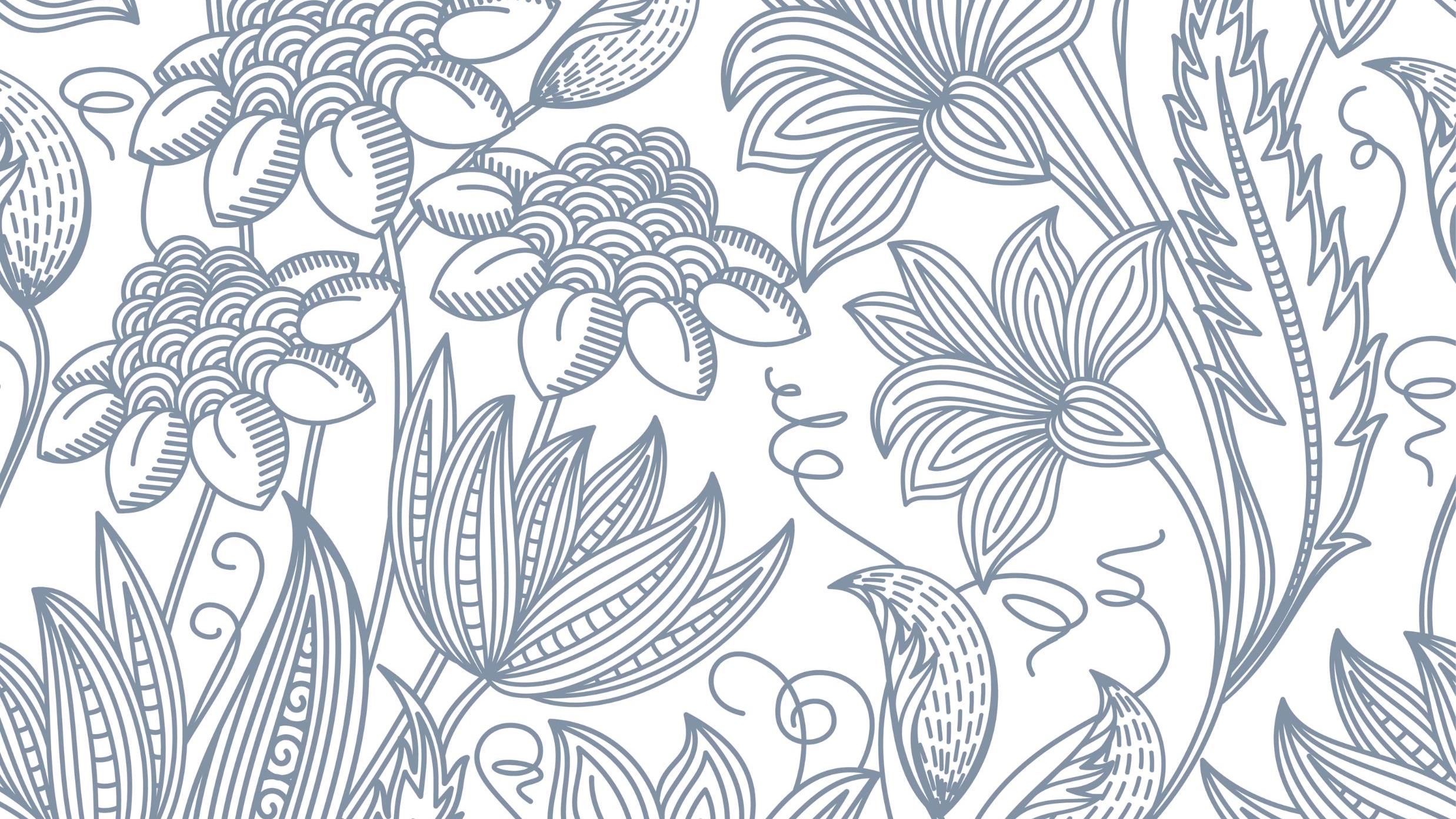 Lifestyles of marginal groups
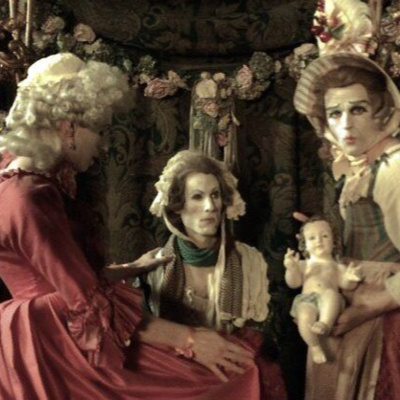 Subculture
Chicago School – cultural understandings of group meanings
Birmingham Chool – Marxist/structuralist view
Post-subcultures –USA: deviance, Britain: class and postmodernism
Deviant subcultures from mid16th century –rogue literature
“manufactured an imaginary criminal underworld for London’s growing metropolis, displacing dominant notions of social hierarchy and order onto the growing populations of homeless”(Dionne and Mentz, 2004)
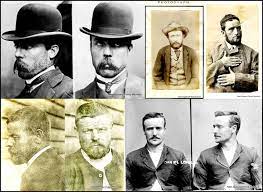 The Rogue
Rogue vs upstanding citizen –Simmel’s ‘stranger’ 
Entertain and educate –coherent vision of landless poor as deviant and criminal
‘cozening’ and ‘coneycatching’ 
19thC Henry Mayhew – ‘sociological gaze’ on the London working class poor
Fieldwork, observation and interviews 
“a range of approaches to the classification, supervision and policing of [these] urban populations.”  (Andrew Tolson, 1990)
Cultural Studies
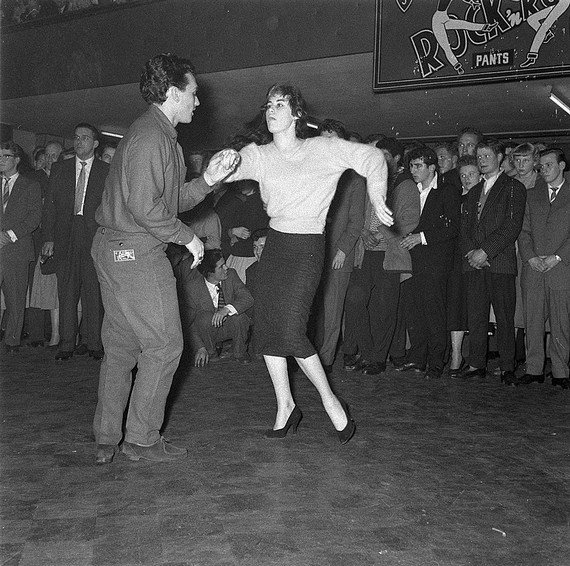 Centre for Contemporary Cultural Studies (CCCS) – Britain 1960s/70s
Resistance Through Rituals (Hall and Jefferson, 1976) – rejection of deviance in favour of resistance and methods of semiology
Criminology: subculture is transgressive values, styles and behaviours of delinquents, usually with an emphasis on class, race or gender
Cultural sociology: study of small groups (Gary Fine) –universal creation of culture among interacting groups
Music = concept of scene ‘fluid boundaries and floating memberships’ (Bennett, 1999)
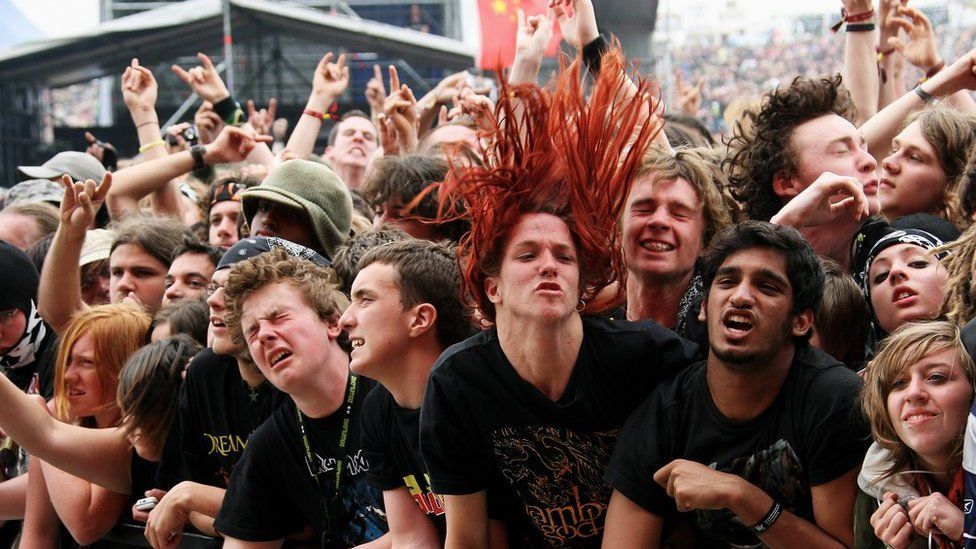 Resistance
Collective, class-based resistance to cultural hegemony
Destruction of working-class heritage and allure of middle-class consumer lifestyle 
Liminal cultural positions – tension between consumption and resistance to mainstream culture through cultural symbols
Economically impotent but impact on dominant cultural institutions 
Semiotic analysis – unpack the creation, distribution and consumption of meaning
Being ‘subcultural’ is positively meaning and ‘deviant’ is not
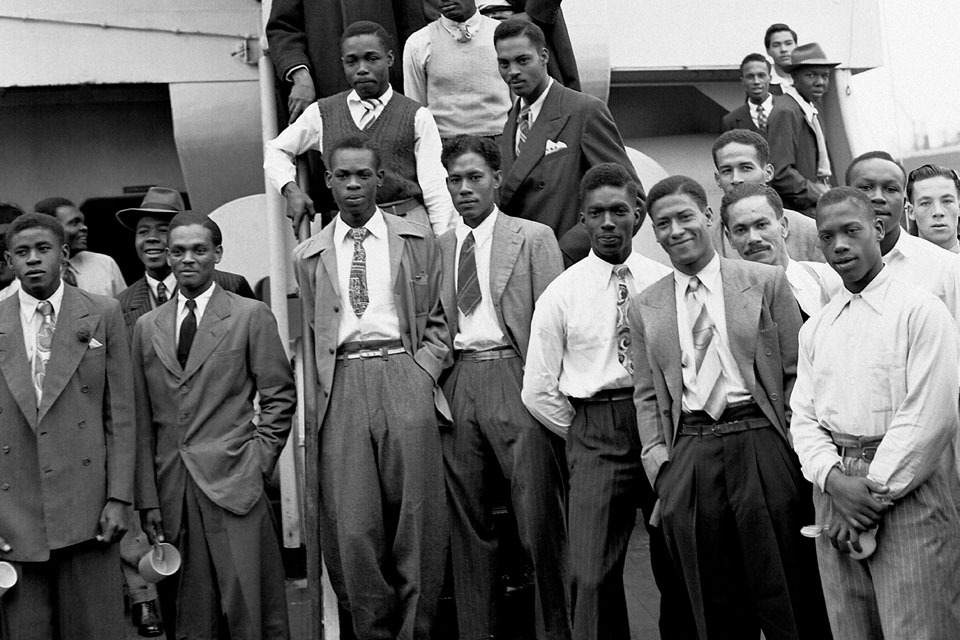 Post-war England
Dick Hebdige The Meaning of Style (1979)
Studied working class youth in Britain in the 1970s England
Post-war former colonial migration in the 60s
Collective fear of culturally different workforce
Traditional colonial notions of supremacy conflict with new intrinsic workforce
Ethnocentrism, racism and exoticisation 
Youth subcultures as authentic bastions of counter-hegemony and resistance to the social injustices of the working class world
Style as most semiotically impregnated domain for negotiation of identity and power
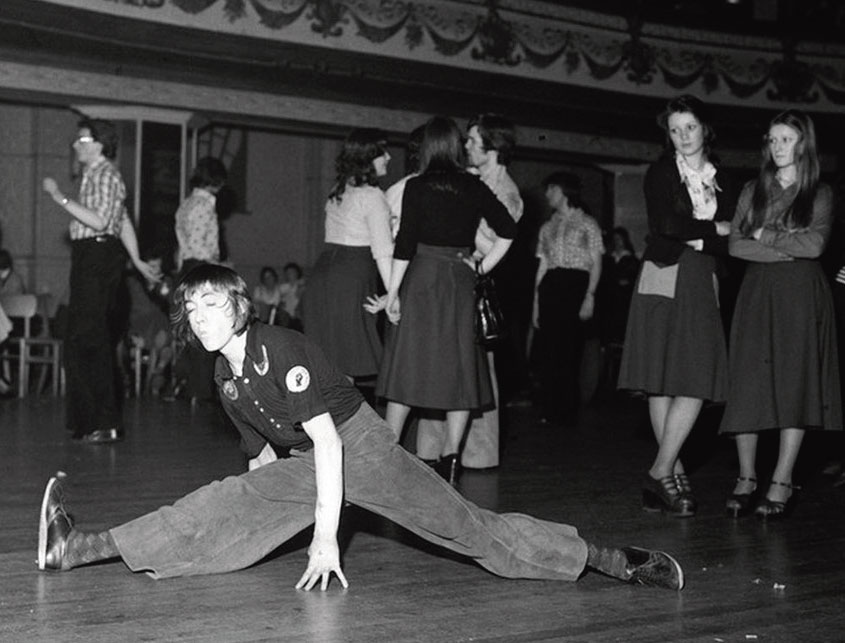 Hebdige continued
Cultural studies had egalitarian agenda for eliminating classes in Britain
‘To put it simply, if material wealth should be fairly distributed then so should access to culture and education…’ (Tagg and Clarida)
Subcultures very similar to parent or dominant cultures through reworking of styles and values
Construct identities to confer ‘relative autonomy’ 
Expressive forms are semiotically permeated with cultural information now generally accepted as truism
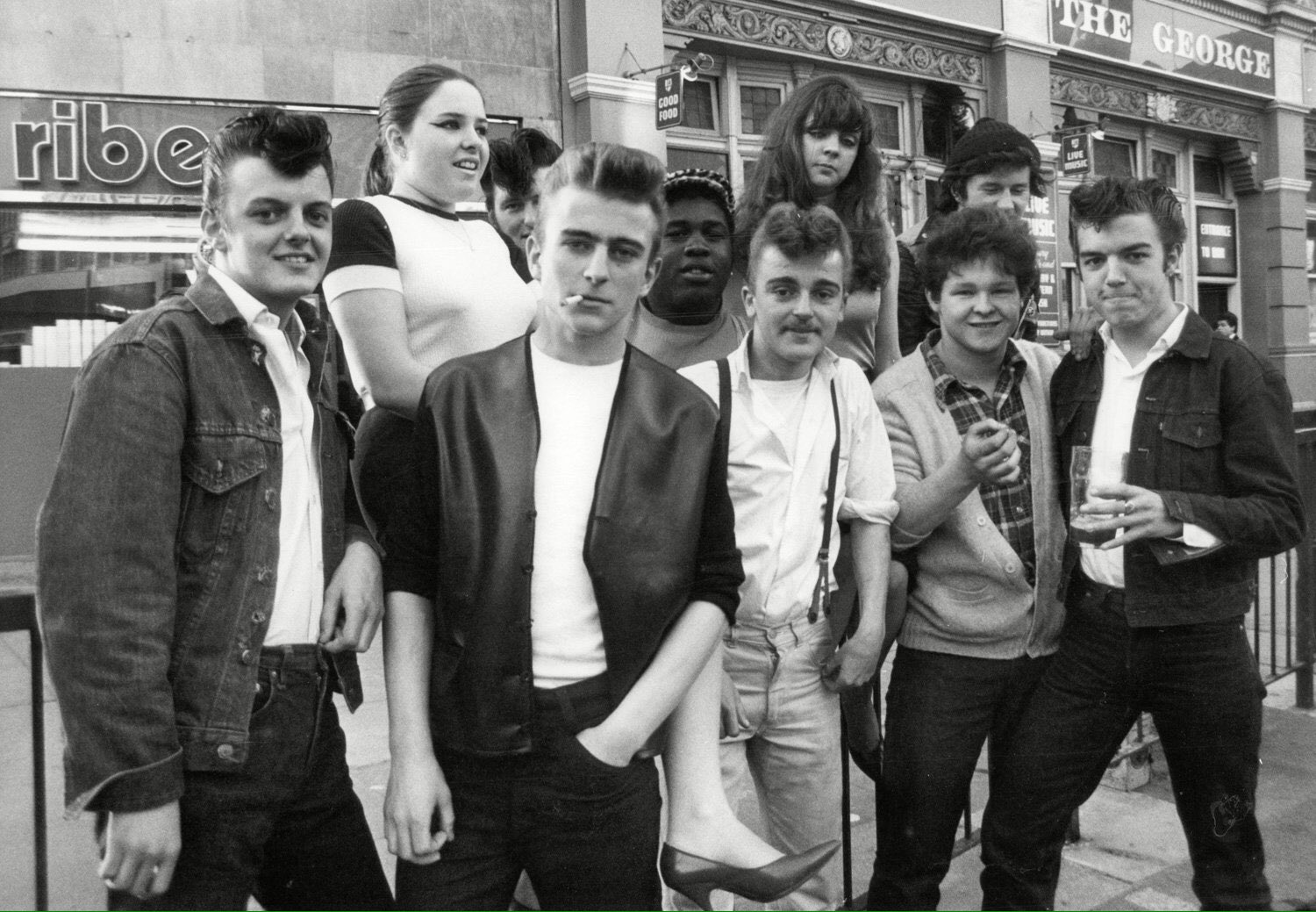 Hebdige criticism
Critiques suggest subcultures are treated as homogenous entities in fixed temporal and geographic frameworks
Misrepresent the dynamic processes of change inherent in any culture/subculture
Implies negation of agency in contradiction to resistance to hegemony 
Acknowledges that white working-class and black populations are equitable yet focuses primarily on white subculture
Questions: O’Conner The Sociology of Youth Subcultures
How has the notion of “subcultural capital” been misused, according to O’Connor? How do Bourdieu’s concept of habitus and the importance of economics factor into subcultural capital? Are there any merits to the use of the term subcultural capital? What other terms might suffice?
In what ways does O’Connor complicate the categorization of “punk subculture” as “youth culture”? How does globalization alter or fragment the notion of subculture?
Questions Hebdige Subculture: The Meaning of Style
What is the relationship between the subcultures Hebdige examines and the “mythology of class” (86)? How might this relate to the concept of bricolage, as discussed in the next chapter?
What are the two forms of incorporation, according to Hebdige? How did they function in regards to punk subculture? Can you offer examples of these forms of incorporation from other subcultural styles?